Human Physiology
Biology 12
[Speaker Notes: Ameoba Sisters
https://www.youtube.com/watch?v=gEUu-A2wfSE]
I. Human Organization
Human body has several levels of organization:
Cells of the same type joined together are called tissues
Different tissues are joined together to form organs
Various organs are arranged into an organ system
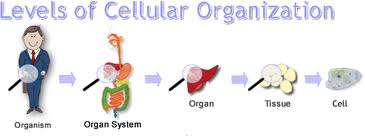 II. Tissues
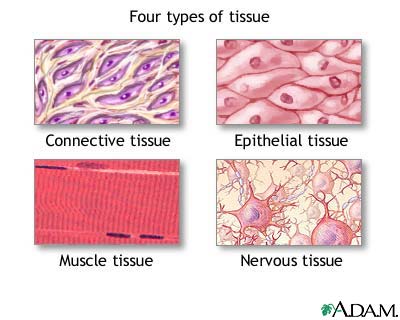 A. Epithelial
Covers body, lines cavities
Covers entire body surface and most of the body’s inner  cavities.
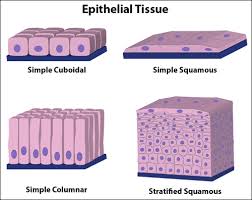 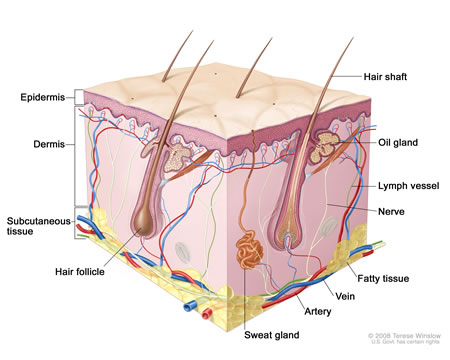 Outer epidermis (skin) protects from injury and drying out
Inner epidermal tissue protects and secretes mucus (ex. Along digestive tract)
5. Types
Squamous Epithelium
Function in protection, diffusion, filtration
Made of flat cells
Ex. Lines alveoli and walls of capillaries, blood vessles
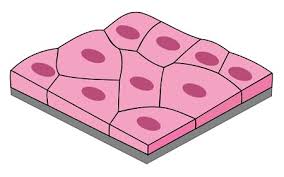 Cuboid Epithelium
Function in secretion, absorption and protection
Cube shaped cells
ex. Line kidney tubules, surface of ovaries
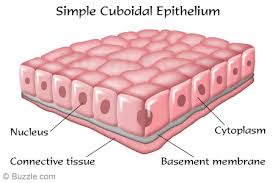 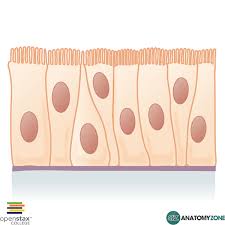 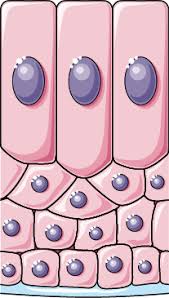 Columnar Epithelium
Column-shaped cells
Often have microvilli or cilia to aid function
Ex. Lining of intestine, oviduct lining, lining of uterus
Each type can exist as a single layer or be stratified (layers stacked on top of each other)
Ex. mouth, nose, vagina lined by stratified squamous epithelium.
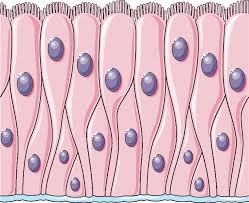 Pseudostratified Columnar
Appear to be layered but is really just one layer of cells
Ex. Lining of respiratory tract
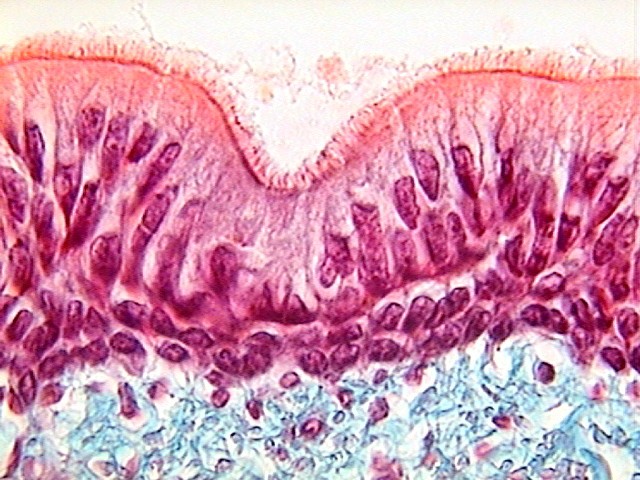 B. Connective
Functions:
Binds structures together
Fill up spaces
Provide support and protection
Stores fat
Structure:
Cells in connective tissue usually in matrix usually made of either collagen or elastin
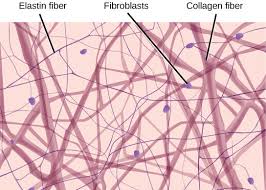 3. Types
Loose
Join tissues, hold organs in place, fat storage
Fibrous
Bundles of  collagen fibers, very strong
Used in  tendons (connect muscle to bone) and  ligaments (connect bones to other joints)
Cartilage
Flexible matrix rich in protein and fibers
Ex. Nose, ears, vertebrae, ends of bones
Bone (Ted-Ed Bone)
Rigid connective tissue
Matrix of calcium salts
Blood
Matrix is liquid called plasma
[Speaker Notes: http://ed.ted.com/lessons/how-to-grow-a-bone-nina-tandon]
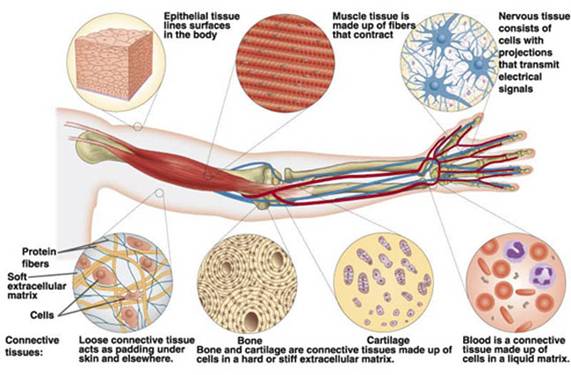 C. Muscle Tissue (Ted-Ed Muscle)
Contracts for movement
Composed of fibers made of actin and myosin proteins whose interaction is responsible for movement
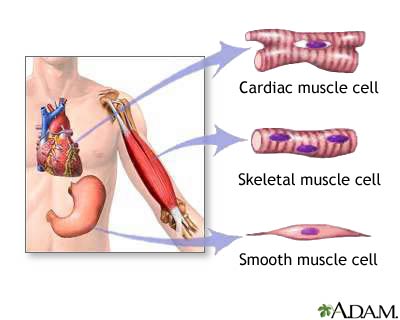 [Speaker Notes: https://ed.ted.com/lessons/how-your-muscular-system-works-emma-bryce]
3. Types
Skeletal Muscle
Striated (alternating light and dark bands)
Attached to bones and used for movement
Voluntary control
Can contract quickly and strongly but will fatigue in time
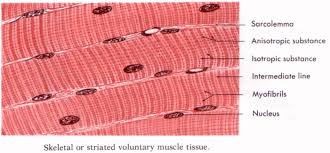 Smooth Muscle
Non-Striated 
Involuntary control
Found in walls of internal organs (intestine, stomach, blood vessels)
Contracts more slowly, but can contract over a longer period of time.
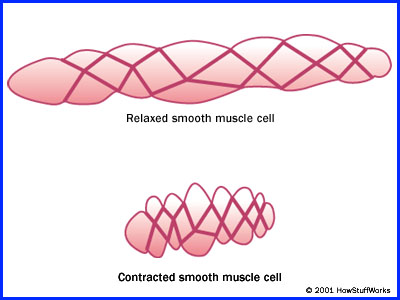 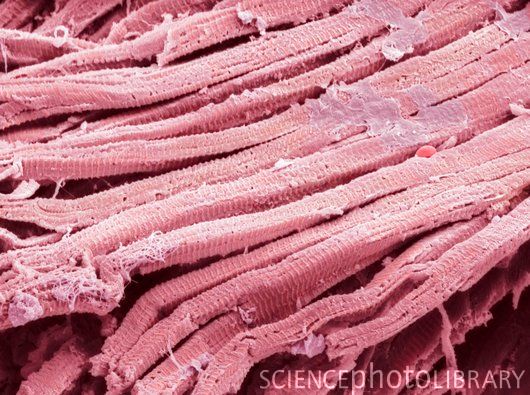 Cardiac Muscle
Striated 
Involuntary
Forms heart muscle
Found only in the heart
Can contract quickly, and beats your whole life through
D. Nervous Tissue
Respond to stimuli and transmits impulses from one body part to another.
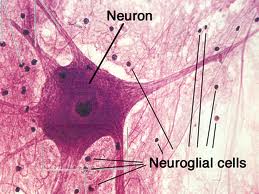 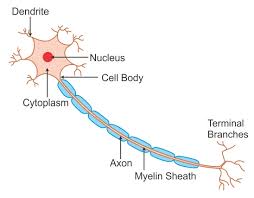 Conduct electrical and chemical messages along special cells called neurons
Composted of:
Cell body
Dendrites: conduct messages to cell body
Axon: send messages away from cell body
Axon and dendrites are nerve fibers
Bindles of nerve fibers are called nerves
Nerves conduct messages to and from spinal cord, brain, and sense organs to register sensation and trigger muscle movement
Glial cells surround nerve cells
Help to support, protect, and nourish nerve cells
Provide nutrients to the neurons and help keep the tissue free of debris
E. Glands
A single cell or a collection of cells that secrete something
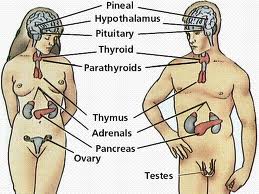 2. Types
Exocrine glands
Secrete into ducts
Ex. Gall bladder is an exocrine gland because it secretes bile in a duct
Ex. Sweat glands are exocrine glands
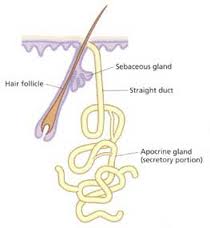 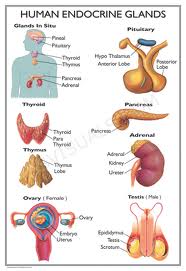 Endocrine glands
Secrete chemicals (especially hormones) into bloodstream
Ex. Pancreas secretes insulin into the blood
III. Organs
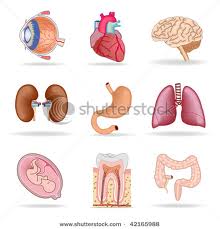 Tissues working together
Organs are made up of one or more types of tissues (usually more)
Each located in specific location, with specific functions
D. Human Organ Systems overviews
D. Human Organ Systems overviews
Many internal organ systems enclosed within coelom, cavity within the body
Organ systems contribute to maintaining a stable internal environment (homeostasis)
Ex. Temperature, pH, [glucose], blood pressure
IV. Skin
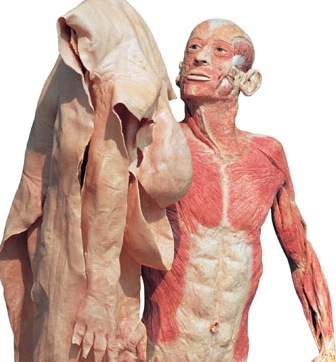 An example of an organ
Video
[Speaker Notes: http://www.youtube.com/watch?v=fXIcwm1oqQw]
Largest organ and has several tissue layers
Skin covers body surfaces, gives protection from water loss and invasion by microorganisms, contains sense organs, help to regulate body temperature
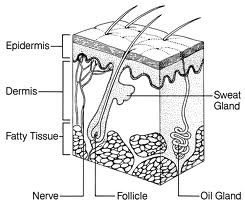 Skin is made up of three layers
Epidermis
Outer layer
Composed of stratified squamous epithelial cells
Basal cells at base of this layer produce new cells
Pigment cells (melanocytes) here produce melanin, responsible for skin color
Keratin protein hardens skin cells. (Hair & nails are made of tightly packed keratinized cells)
Dermis
Middle layer
Loose connective tissue with many elastic fibers
Sweat glands, nerve endings, blood vessels, and hair follicles located here
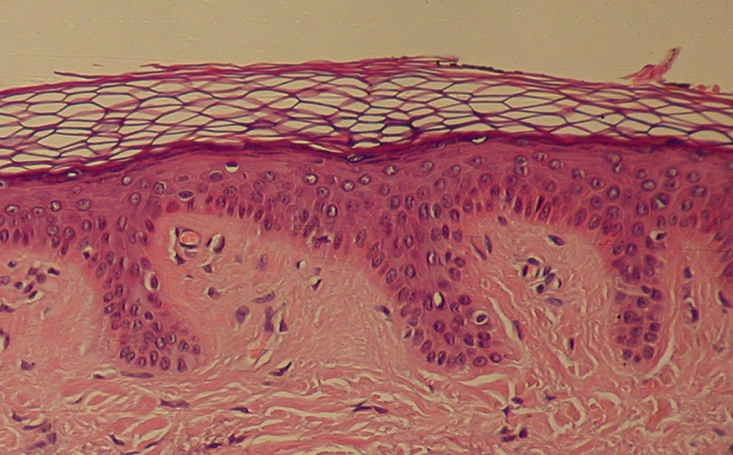 Subcutaneous Layer
Bottom Layer
Loose connective tissue containing adipose cells (fat)
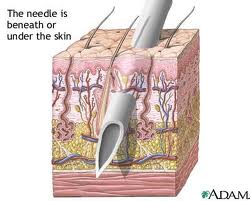